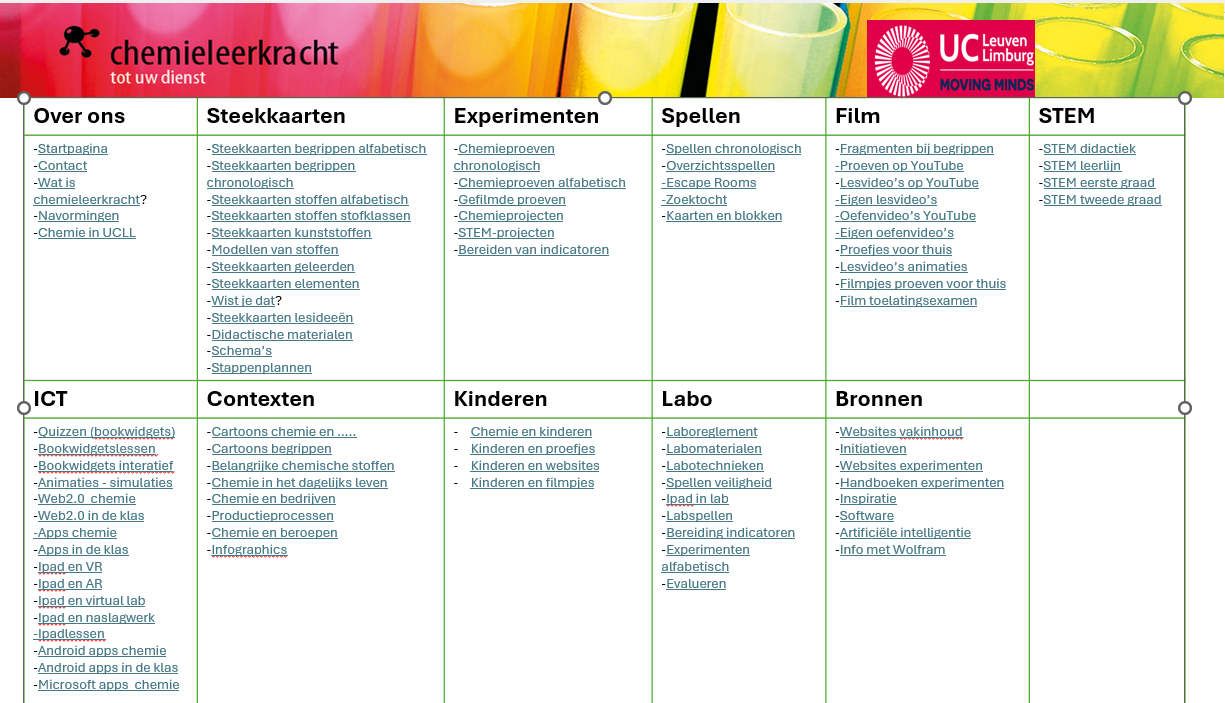 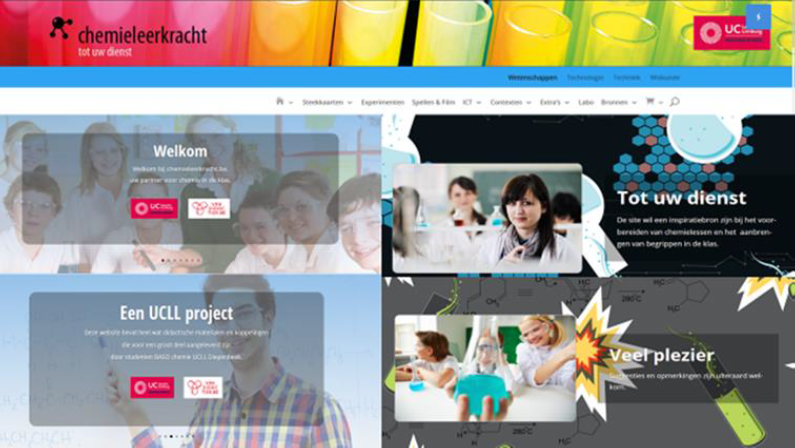 Methode15: Leerpad
KLIK
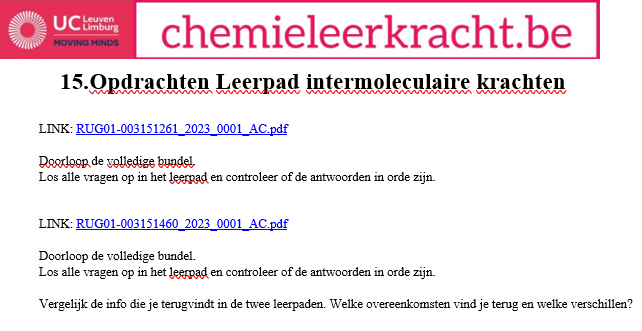 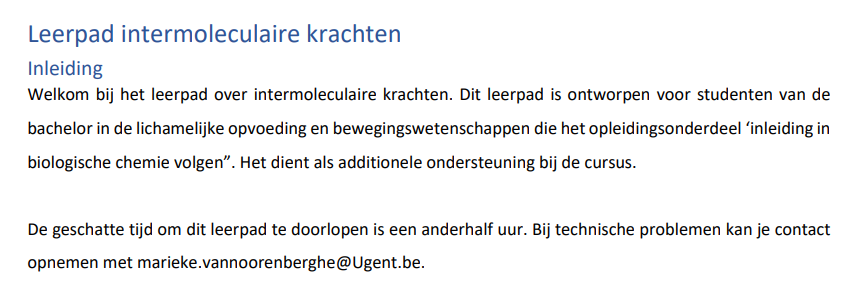 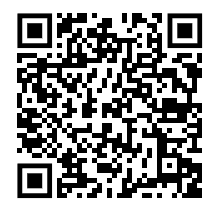 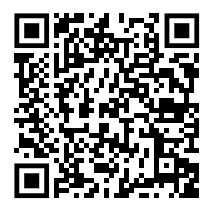 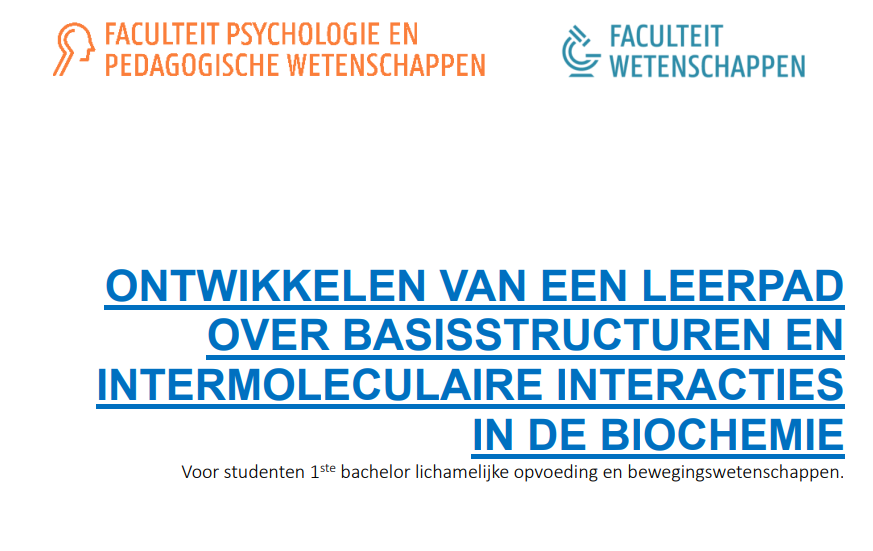 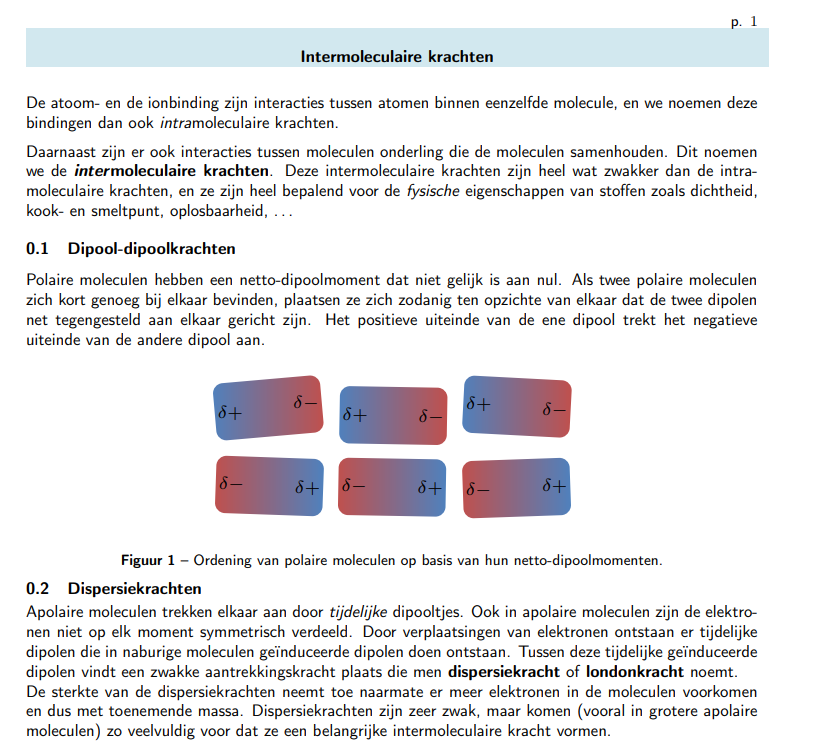 LINK
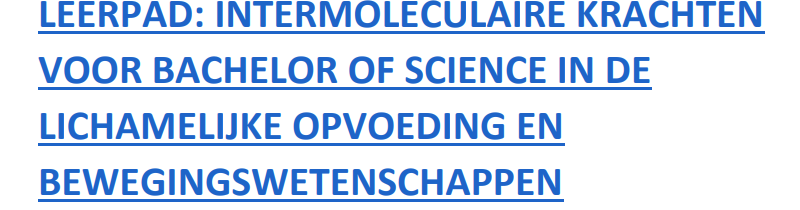 LINK